A novel device for head gesture measurement system in combination with eye-controlled human–machine interface
Chern-Sheng Lin , Chien-Wa Ho 
 Kai-Chieh Chang ,San-Shan Hung 
 Hung-Jung Shei ,Mau-Shiun Yeh
指導教授：柳永青
學生：梁廷瑋
期刊：ScienceDirect
Introductions
關於頭部移動有許多計算方法如下

利用隱馬爾可夫模型（HMM）來識別頭部姿勢的方法(Choi H-I, Rhee P-K,1999)
通過脈衝磁場信號的變換，分析頭部運動(Allison RS, Eizenman M, Cheung B,1996)
用一隻大燈和兩台相機拍攝移動光源的圖像，並計算頭部運動的坐標(Goldstein SR, Daube-Witherspoon ME, Green MMV, Eidsath A,1997)
Introductions
有關眼球追蹤所使用的方法
此研究中，眼睛追踪系統使用對角線檢查器來尋找眼睛位置(Lin C-S,2002)
Purpuse
設計一個與頭部運動結合眼球追蹤的系統
應用於生活中，列舉如下:
虛擬實境
心理評估或研究:系統可以記錄受測者的眼睛軌跡、瞳孔直徑變化和眨眼次數
幫助無法直接操控電腦的使用者
Methods&Materials
Head gesture control system(頭部姿勢控制系統)
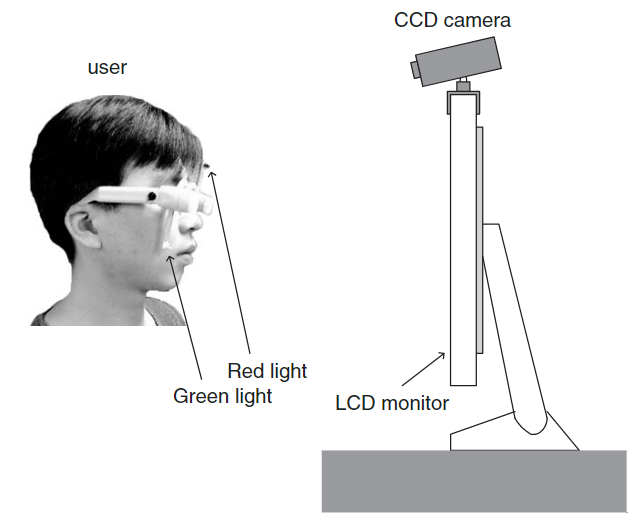 Methods&Materials
Double-source frame
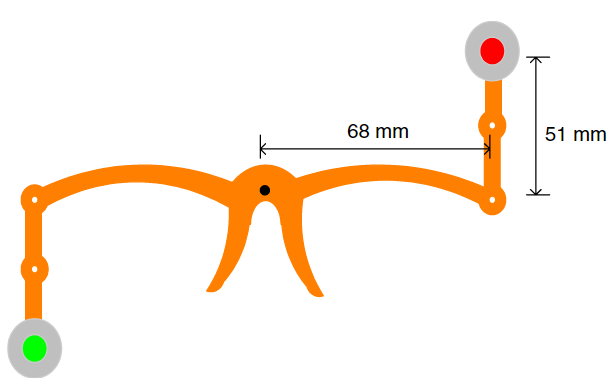 Diagonal-box checker search &Boundary detection judgment
Determine coordinates
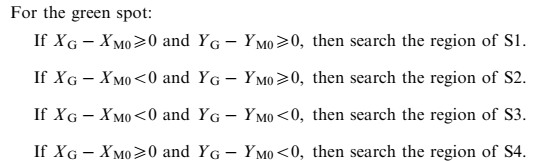 Design a judgment summation coefficient-K
Coefficient-K
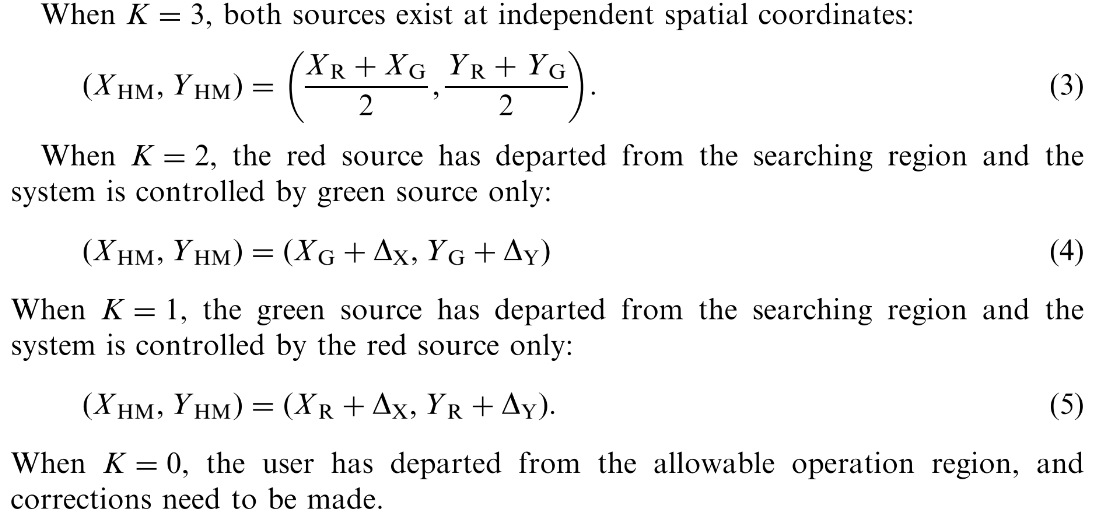 Head rotation angle analysis
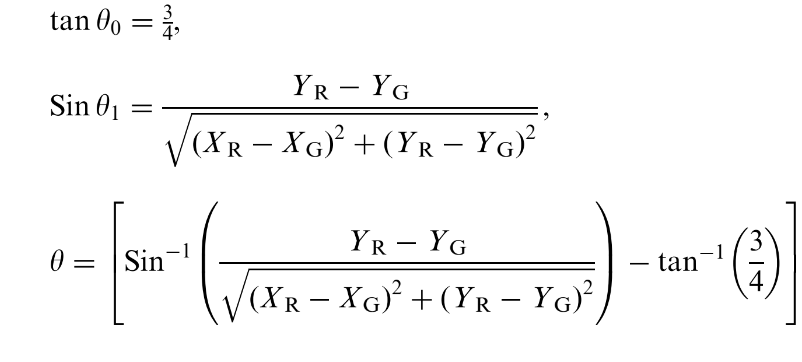 Relationship between head rotation and capture image
30.5cm
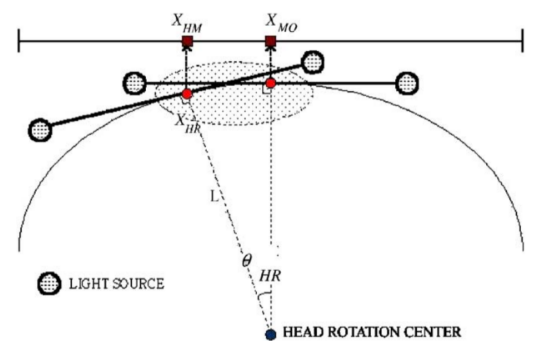 60cm
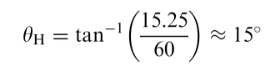 Combine two systems
兩系統結合後之注視能力分析
於螢幕上顯示一個光點，用10秒顯示
消失後移動100像素再次出現
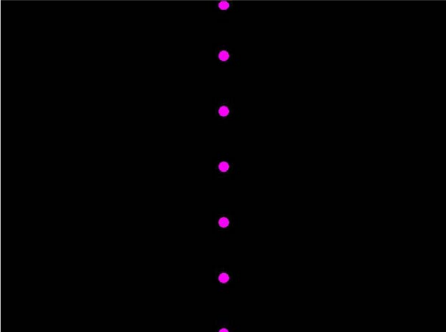 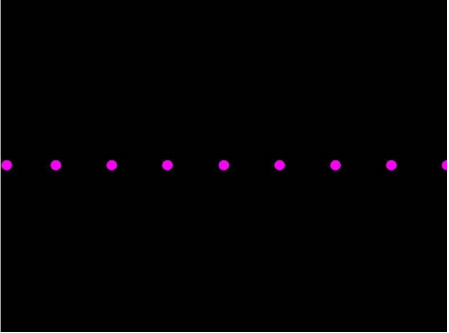 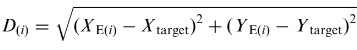 允許注視的範圍=D/2
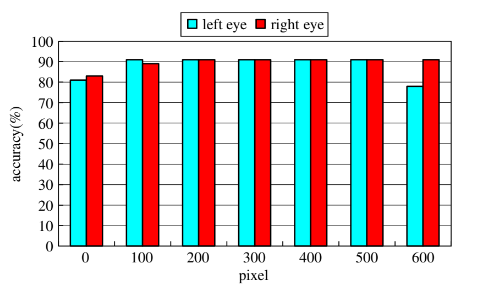 水平注視
垂直注視
透過同步顯示得到落點圖
Head track and camera distance
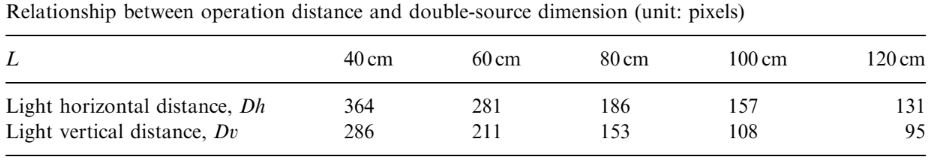 受測者與螢幕距離較大
光源移動的空間及光源都會較小
Compare the difference betweenthis system and clicking the mouse by hand
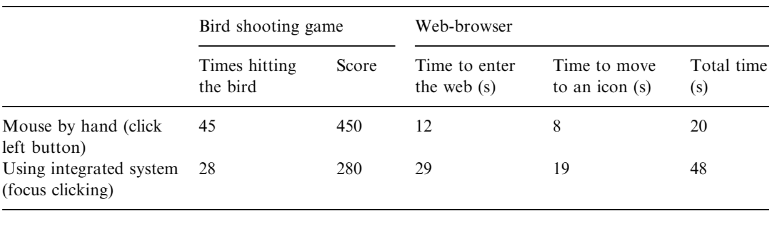 Conclusion
此系統提高了測量的精度和穩定性。
實驗證明了注視點屏幕和系統坐標線性關係良好。
雙光源控制系統可以簡化追踪校正程序。
自動鎖定頭部的運動區域。使用頭部控制和眼睛控制此種方式，這個系統可以同時捕獲眼睛移動圖像和頭部的正面運動圖像，然後計算移動距離。